Figure 1. Altering image duration from 3 to 6 s significantly interacted with emotional activation of the IMPC, ...
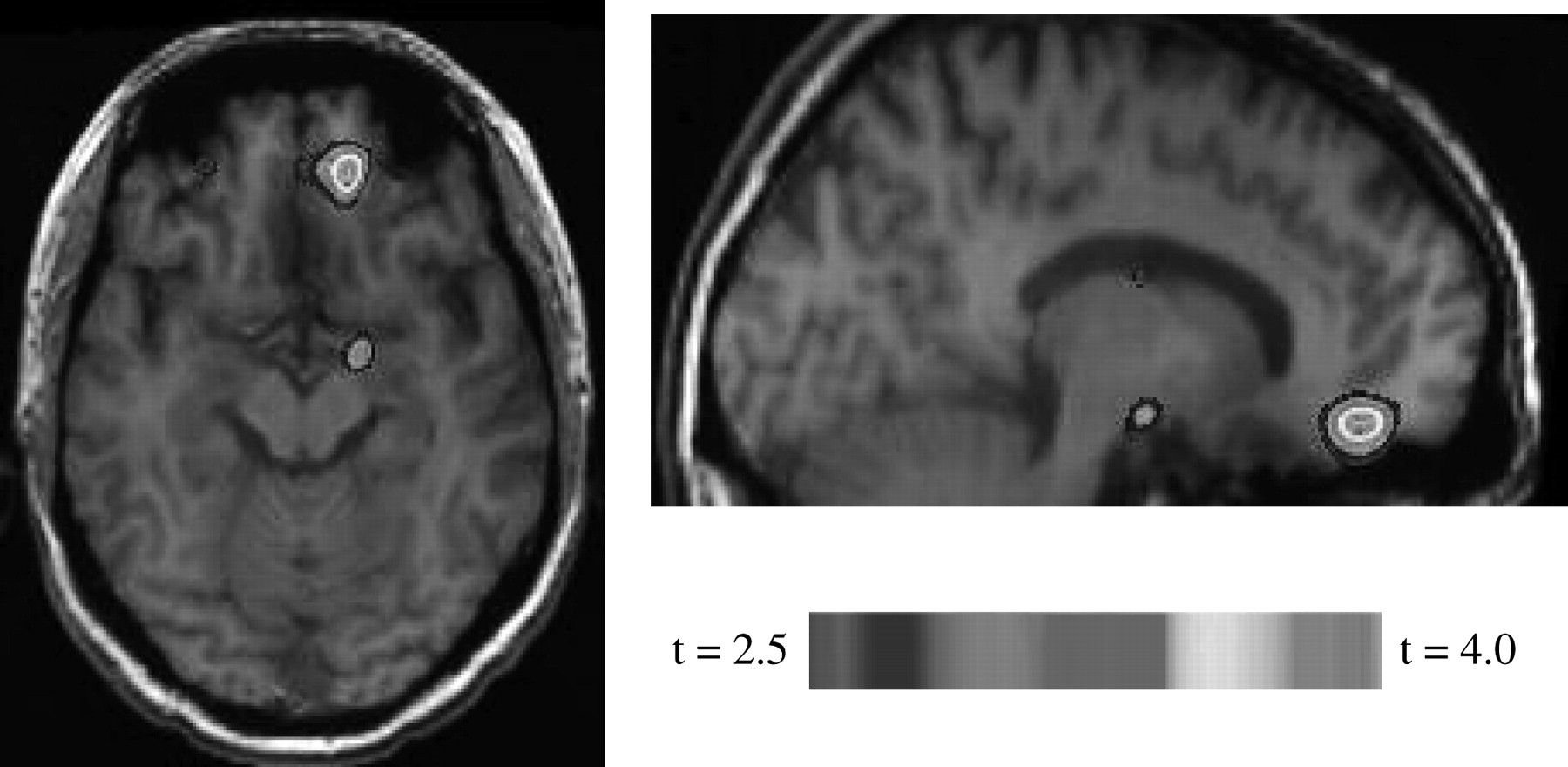 Cereb Cortex, Volume 17, Issue 12, December 2007, Pages 2753–2759, https://doi.org/10.1093/cercor/bhm002
The content of this slide may be subject to copyright: please see the slide notes for details.
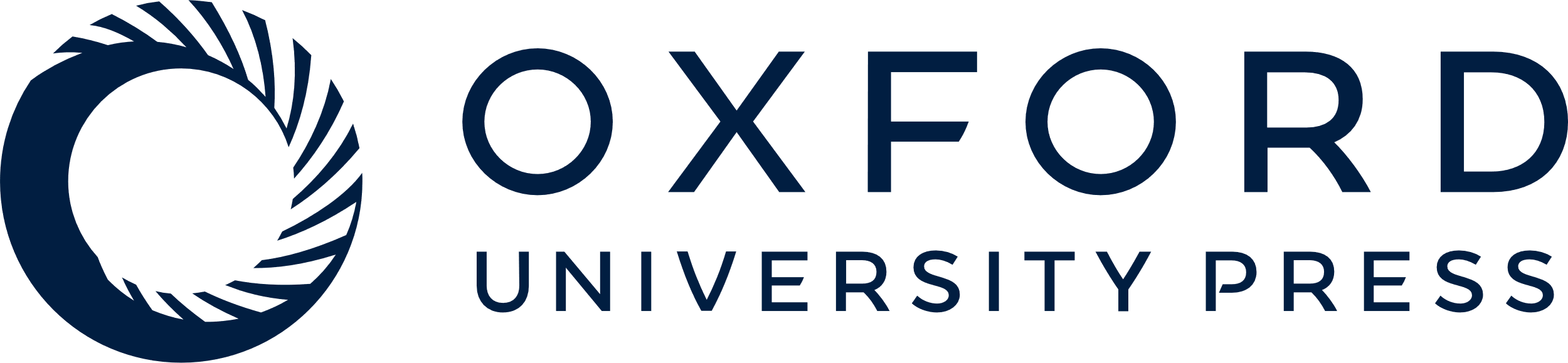 [Speaker Notes: Figure 1. Altering image duration from 3 to 6 s significantly interacted with emotional activation of the IMPC, changing the significant deactivation of the area found during 3 s to activation.


Unless provided in the caption above, the following copyright applies to the content of this slide: © The Author 2007. Published by Oxford University Press. All rights reserved. For permissions, please e-mail: journals.permissions@oxfordjournals.org]
Figure 2. When images were displayed for 3 s, emotional content decreased rCBF in the IMPC at the right middle frontal ...
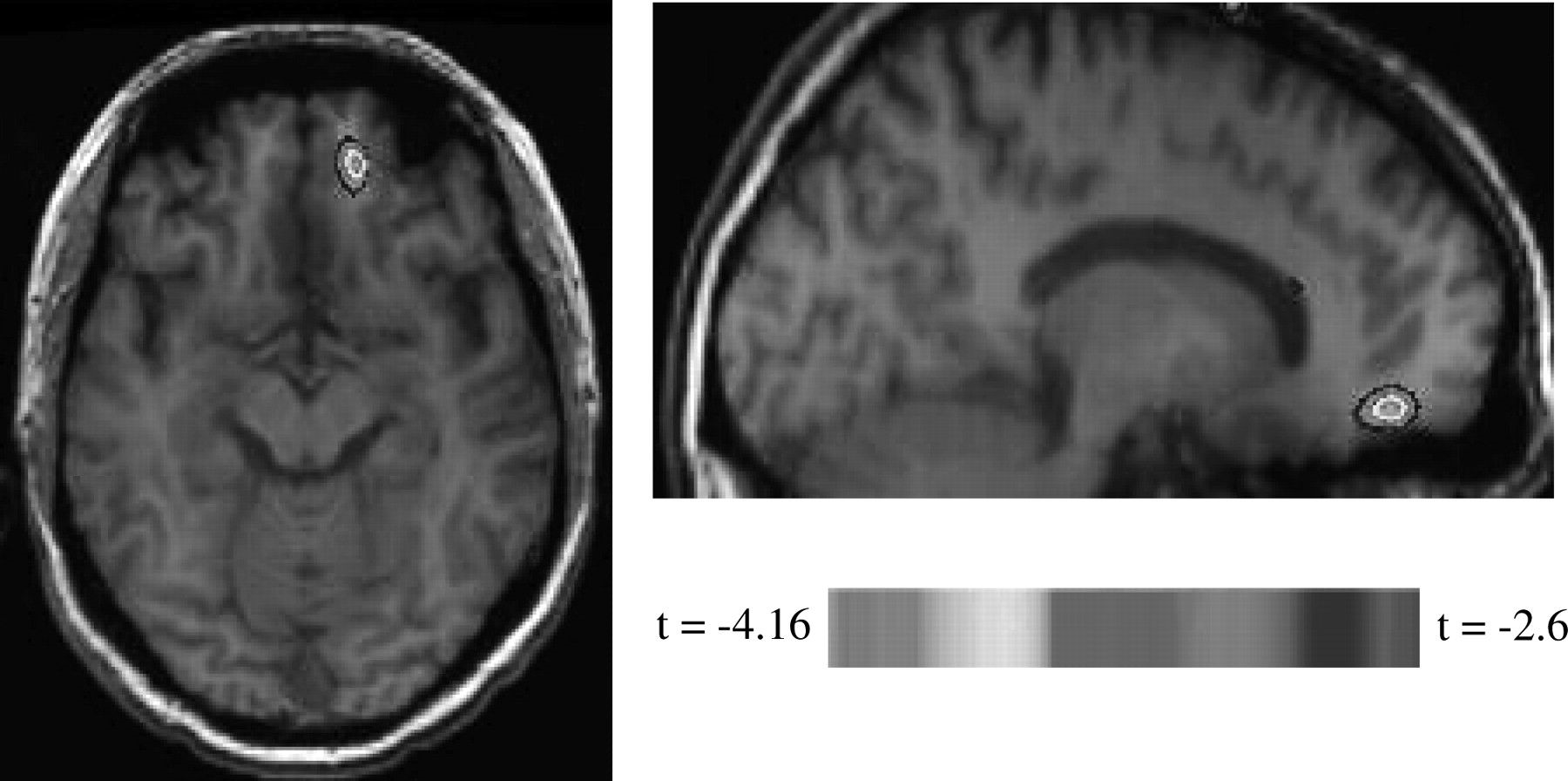 Cereb Cortex, Volume 17, Issue 12, December 2007, Pages 2753–2759, https://doi.org/10.1093/cercor/bhm002
The content of this slide may be subject to copyright: please see the slide notes for details.
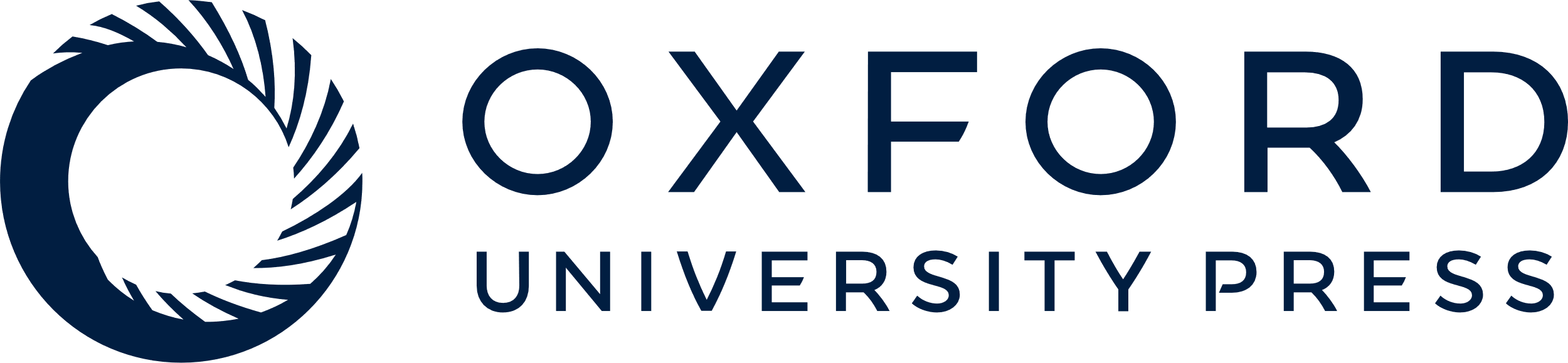 [Speaker Notes: Figure 2. When images were displayed for 3 s, emotional content decreased rCBF in the IMPC at the right middle frontal gyrus compared with neutral.


Unless provided in the caption above, the following copyright applies to the content of this slide: © The Author 2007. Published by Oxford University Press. All rights reserved. For permissions, please e-mail: journals.permissions@oxfordjournals.org]
Figure 3. At coordinates of maximum interaction in the ROI changing stimulus duration from 3 to 6 s for emotional ...
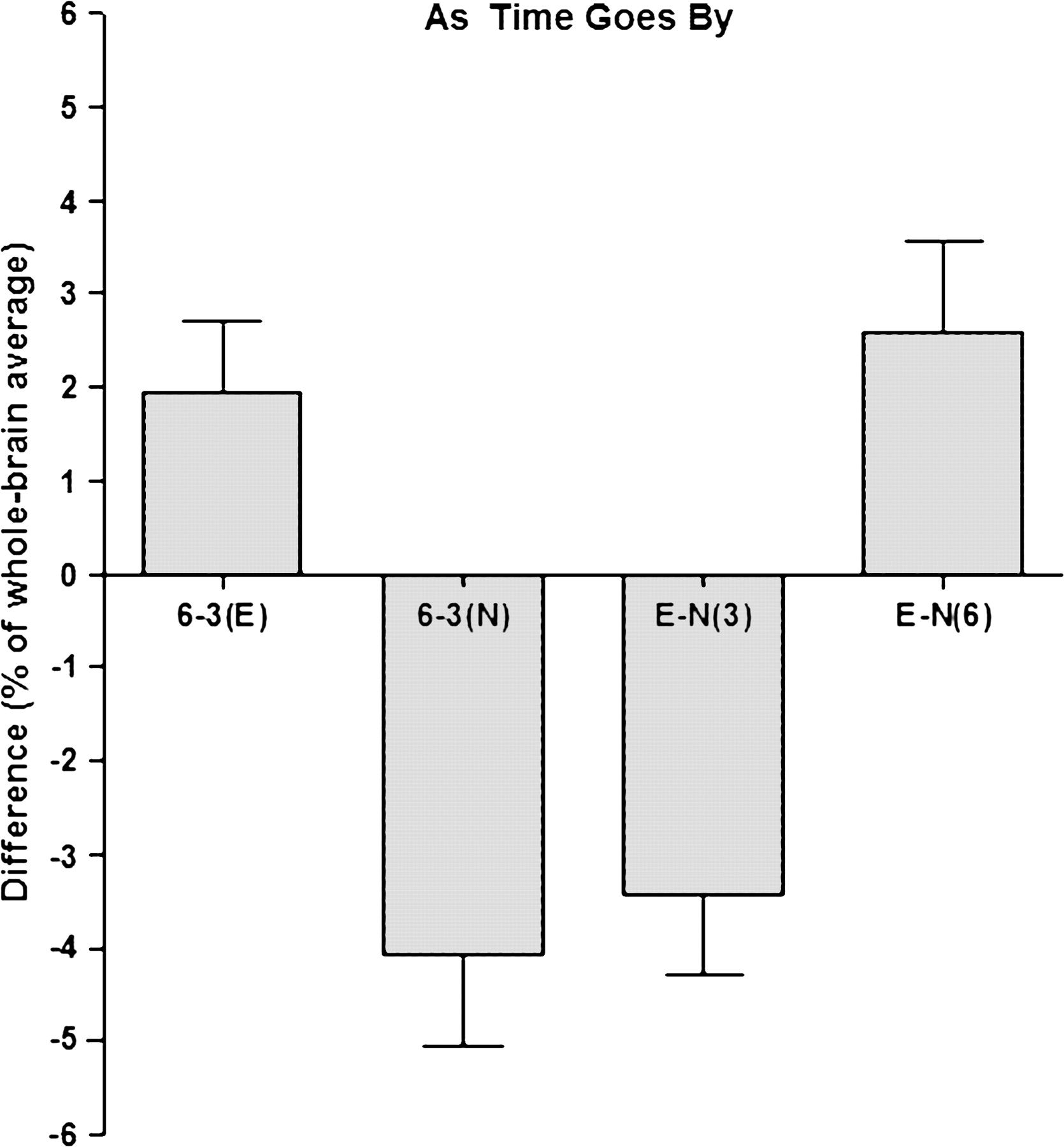 Cereb Cortex, Volume 17, Issue 12, December 2007, Pages 2753–2759, https://doi.org/10.1093/cercor/bhm002
The content of this slide may be subject to copyright: please see the slide notes for details.
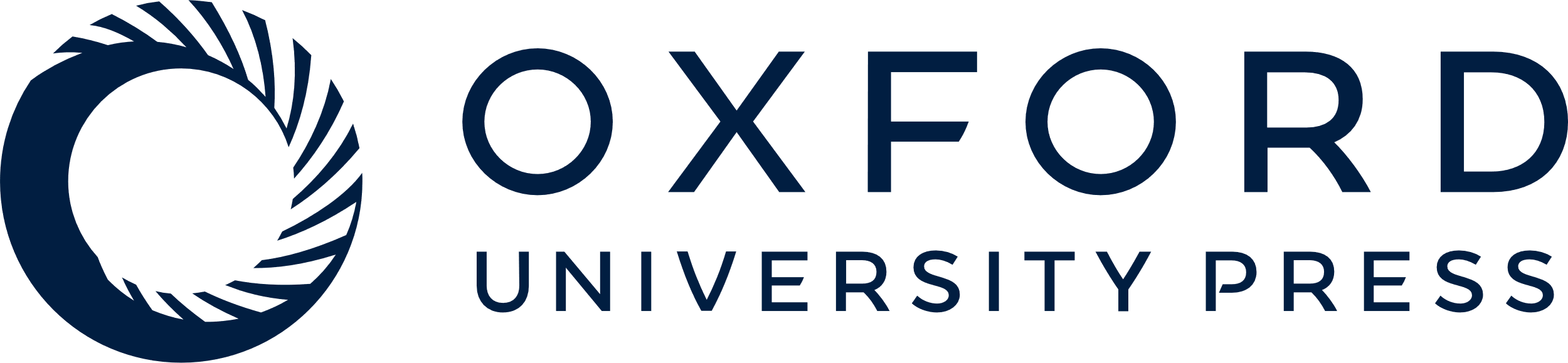 [Speaker Notes: Figure 3. At coordinates of maximum interaction in the ROI changing stimulus duration from 3 to 6 s for emotional images increased rCBF in IMPC (P value [2 tailed] = 0.0242), whereas extended exposure for the neutral stimuli decreased rCBF (P value [2 tailed] = 0.0015). Stratifying for emotional content versus neutral, rCBF falls, when images are displayed for 3 s (P value [2 tailed] = 0.0021) and rises for 6 s (P value [2 tailed] = 0.0236).


Unless provided in the caption above, the following copyright applies to the content of this slide: © The Author 2007. Published by Oxford University Press. All rights reserved. For permissions, please e-mail: journals.permissions@oxfordjournals.org]
Figure 4. Compared with neutral images, regardless of stimulus duration, emotional content increased rCBF in the left ...
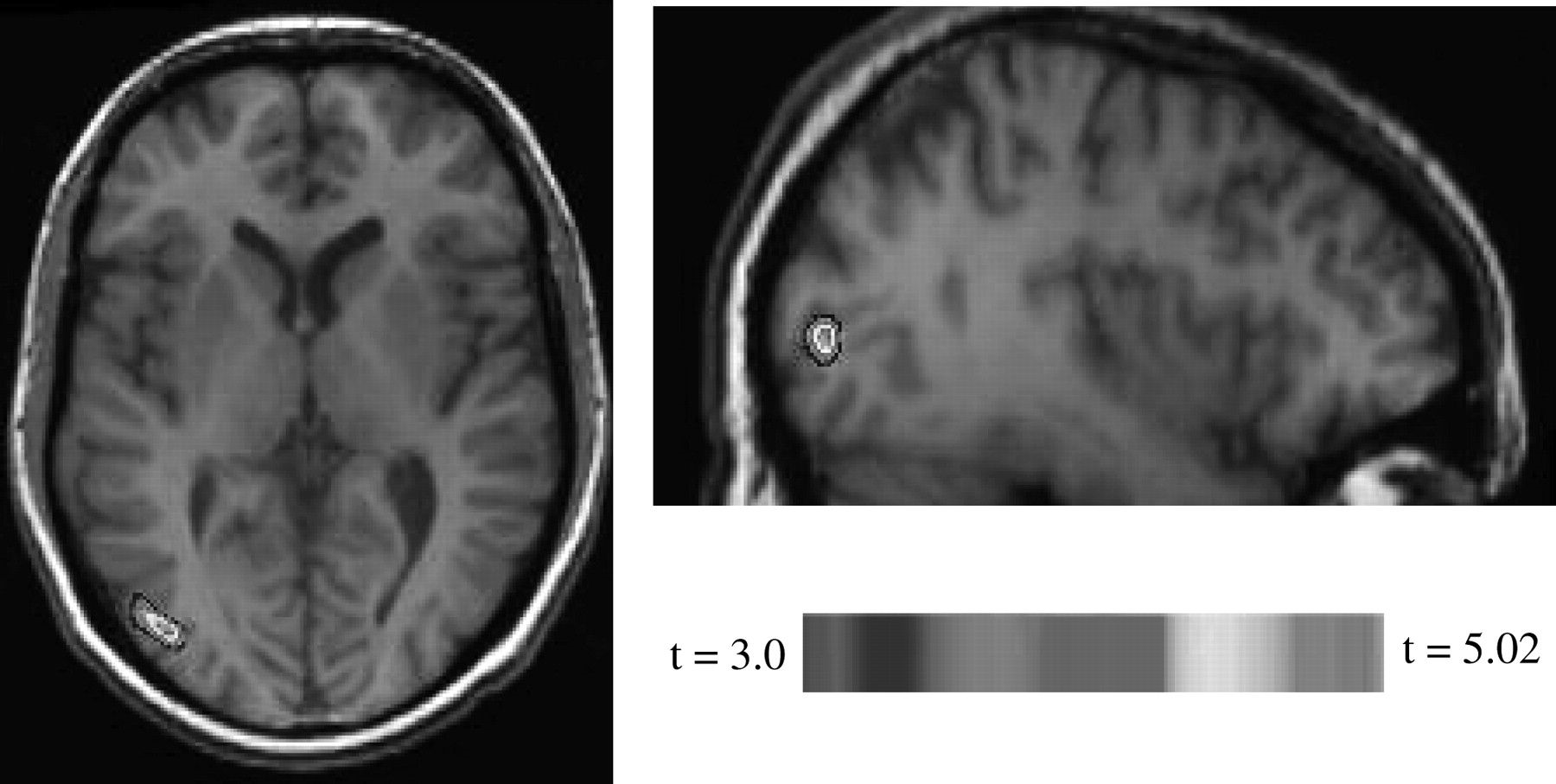 Cereb Cortex, Volume 17, Issue 12, December 2007, Pages 2753–2759, https://doi.org/10.1093/cercor/bhm002
The content of this slide may be subject to copyright: please see the slide notes for details.
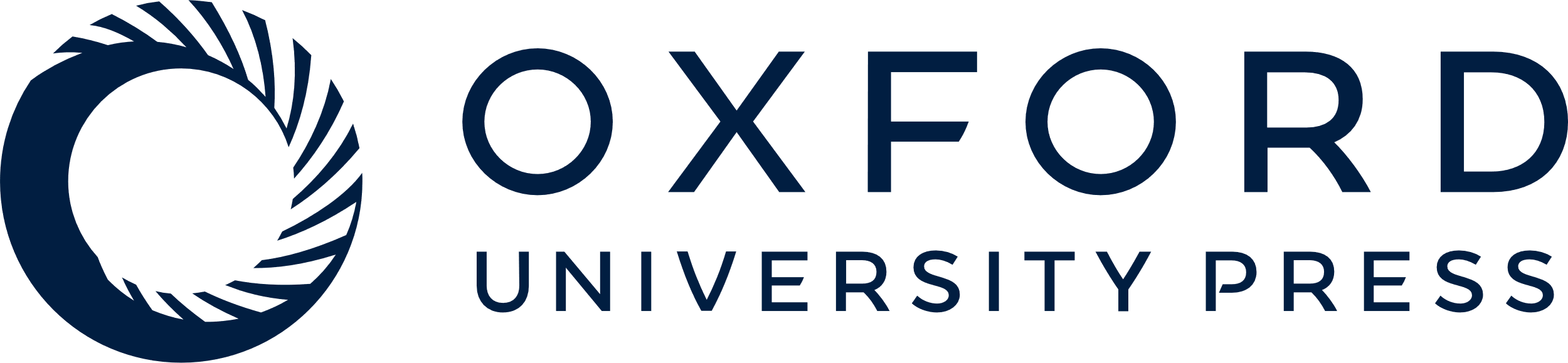 [Speaker Notes: Figure 4. Compared with neutral images, regardless of stimulus duration, emotional content increased rCBF in the left inferior occipital gyrus.


Unless provided in the caption above, the following copyright applies to the content of this slide: © The Author 2007. Published by Oxford University Press. All rights reserved. For permissions, please e-mail: journals.permissions@oxfordjournals.org]
Figure 5. Emotion-induced activation in the left cerebellar hemisphere was significantly reduced when image duration ...
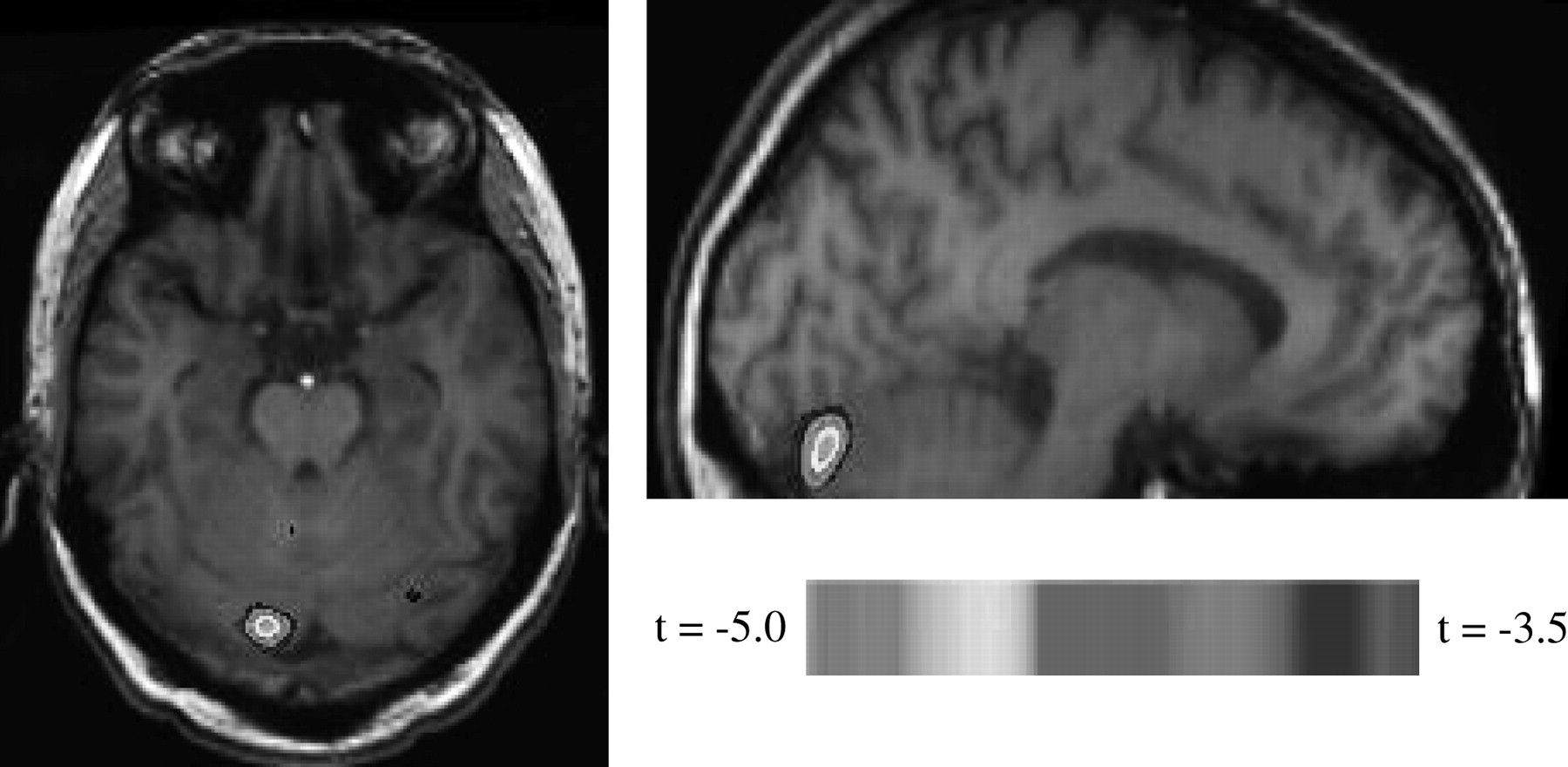 Cereb Cortex, Volume 17, Issue 12, December 2007, Pages 2753–2759, https://doi.org/10.1093/cercor/bhm002
The content of this slide may be subject to copyright: please see the slide notes for details.
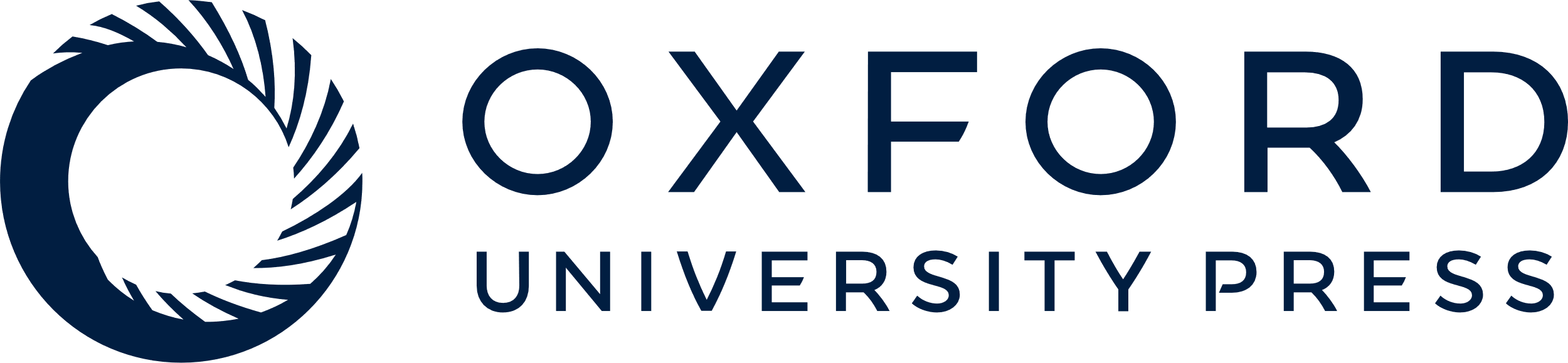 [Speaker Notes: Figure 5. Emotion-induced activation in the left cerebellar hemisphere was significantly reduced when image duration went up from 3 to 6 s.


Unless provided in the caption above, the following copyright applies to the content of this slide: © The Author 2007. Published by Oxford University Press. All rights reserved. For permissions, please e-mail: journals.permissions@oxfordjournals.org]